Supplementary Figure 2.
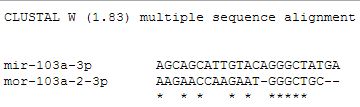 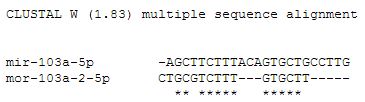 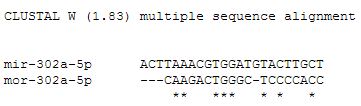 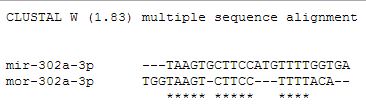 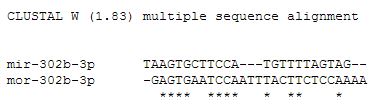 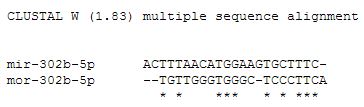 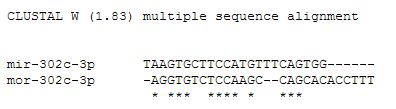 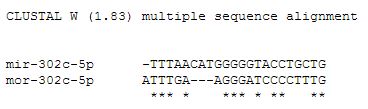 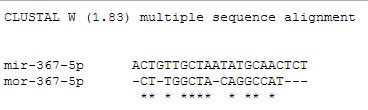 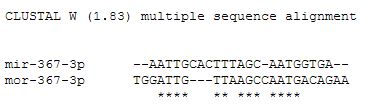